Performance and Potential Snapshot:  Visualize and Reflect on Your Performance and Potential
Guidelines for Using This WorksheetUse this worksheet and exercise to explain to your manger how you see your performance and potential.  Then listen to your manager’s perspective.  Work to ensure you are aligned and work towards future goals.   The visual model and questions below are designed to facilitate dialogue about current expectations and ideas for future growth, your interests and potential.
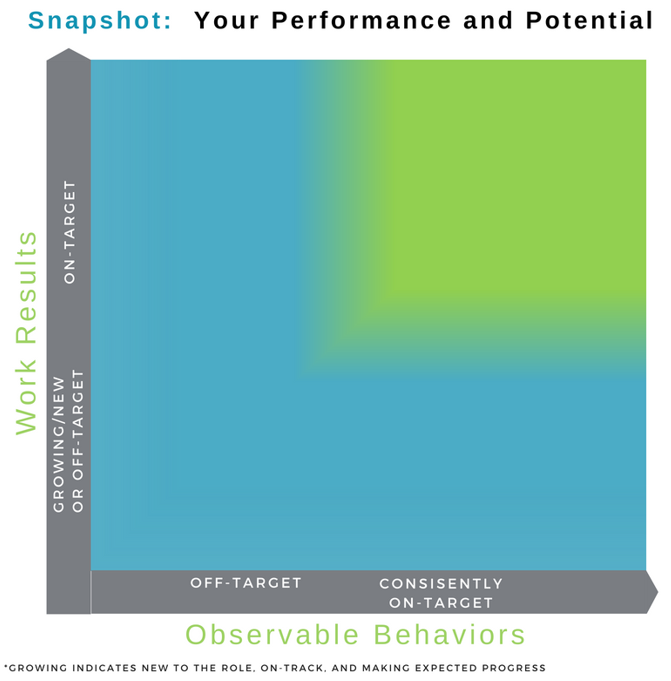 ©2017 Employee Performance Solutions, LLC  All Rights Reserved v12-17  www.EmployeePerformanceSolutions.com  
1